סמיכות שם עצם + שם עצם
יחיד
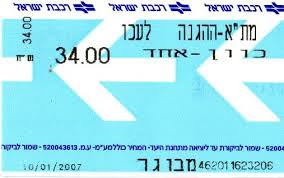 כרטיס לרכבת, בשביל רכבת, של רכבת
כרטיס + רכבת = כרטיס רכבת
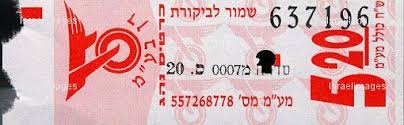 כרטיס לאוטובוס, בשביל אוטובוס, של אוטובוס

כרטיס + אוטובוס = כרטיס אוטובוס
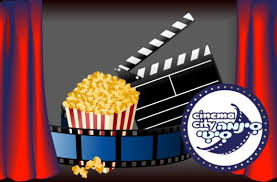 כרטיס ל / בשביל / של קולנוע

כרטיס + קולנוע = כרטיס קולנוע
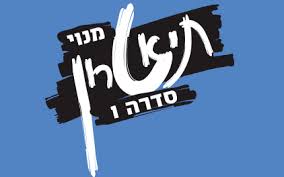 כרטיס ל / בשביל / של תאטרון
כרטיס + תאטרון = כרטיס תאטרון
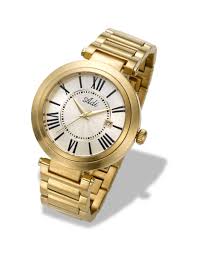 שעון מזהב 
שעון + זהב = שעון זהב
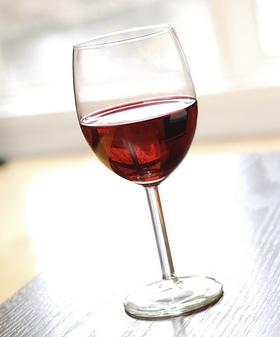 כוס עם יין 
כוס + יין = כוס יין
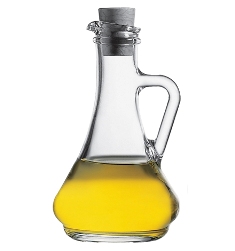 בקבוק עם שמן 

בקבוק + שמן = בקבוק שמן
ָה         ַת
עוגה משוקולד
 
עוגה + שוקולד = עוגת שוקולד
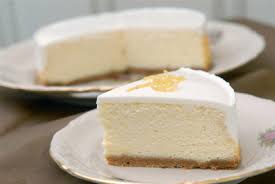 עוגה מגבינה 
עוגת גבינה
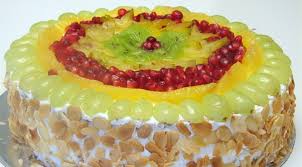 עוגה עם פירות 
עוגת פירות
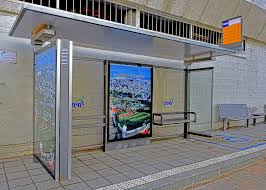 תחנה של אוטובוס
תחנת אוטובוס
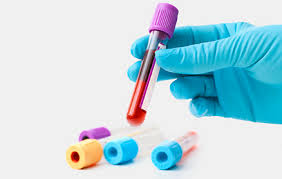 בדיקה של דם 
בדיקת דם
רבים
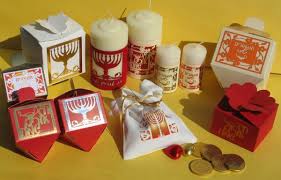 מתנות לחג 
מתנות חג
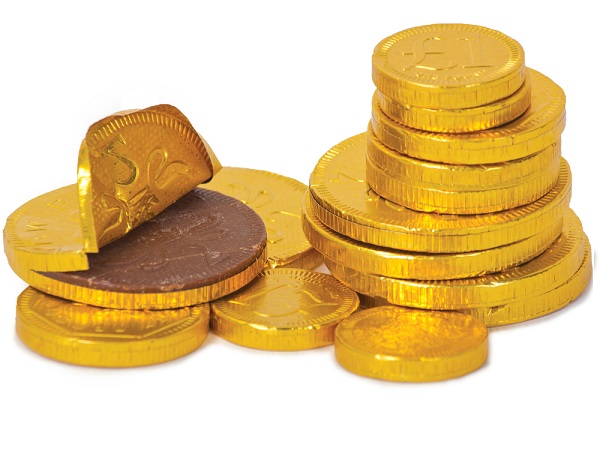 מטבעות משוקולד
מטבעות שוקולד
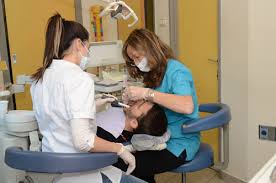 רופאות של שיניים
רופאות שיניים
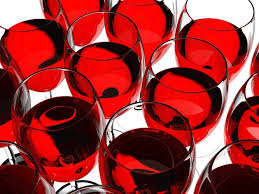 כוסות עם יין
כוסות יין
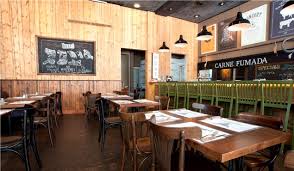 שולחנות בשביל מסעדה 
שולחנות מסעדה
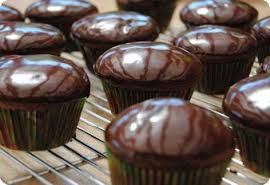 עוגות משוקולד
עוגות שוקולד
ִים         ֵיַיִים         ֵי
כרטיסים בשביל אוטובוס
כרטיסי אוטובוס
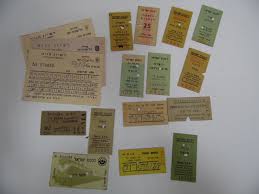 כרטיסים לרכבת 
כרטיסי רכבת
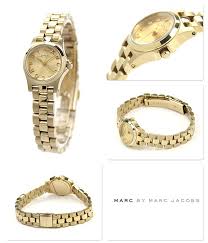 שעונים מזהב
שעוני זהב
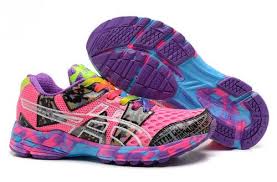 נעליים לספורט
נעלי ספורט
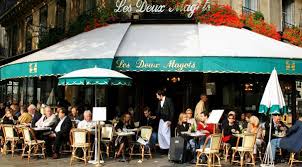 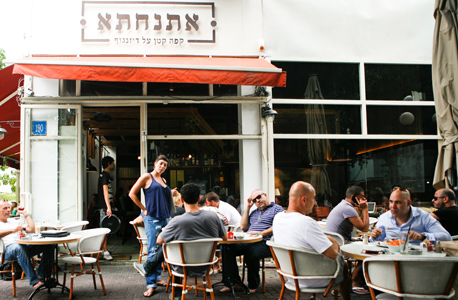 בתים של קפה
בתי קפה
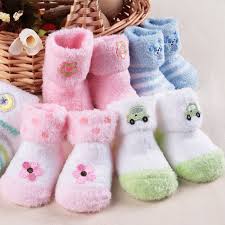 גרביים בשביל תינוק
גרבי תינוק
https://www.youtube.com/watch?v=O6wj8Cv5i3A
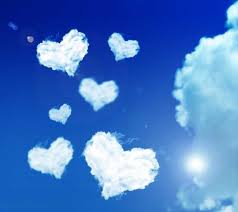 שירים על אהבה 
שירי אהבה